Integrated Needs Tracking
Implementing a system for systematic data analysis among decision makers
April 2019
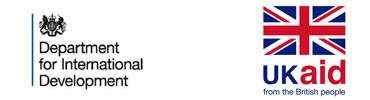 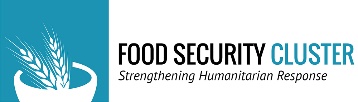 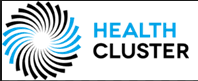 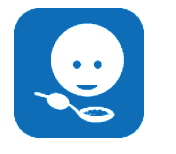 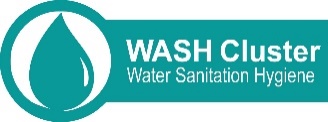 INSTITUTIONAL BACKGROUND
FAMINE PREVENTION WORKSHOP – February 2018
INT System
=
Analytical framework
+
FSL, WASH, Health, Nutrition Cluster data
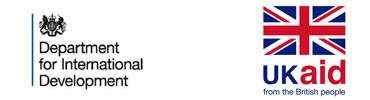 [Speaker Notes: Famine workshop 2018 => development of the INT system (funded by DFiD). 
Analytical framework and IM system for key nutrition, health, WASH and FSL data.
Since August 2018, REACH has been engaging with mutlple technical leads on how to best approach building the system]
Problems to Address
Wealth of information but a lack of communication between clusters

Silo thinking approach to needs analysis 

Long gaps between in-depth analysis => periods of ‘flying in the dark’

Donor pressure to be more efficient in responding to needs

Trust/Buy-in from multiple actors

Lack of convergence of data in decision making
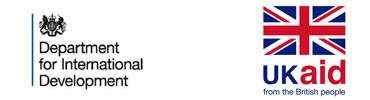 [Speaker Notes: INT aims to address a number of issues – primary promoting a more integrated conversation to needs analysis
Encourage/support more transparent decision making, by enabling all the information being publicly available.
The INT works to bring transparency and clear guidance on how decisions are made. Everything aout the system is open and can be explored by the user.
Huge push for regularly updated data, however, we all know how difficult this is in SSD. But it is still a push by donors]
INT Within the Cluster System
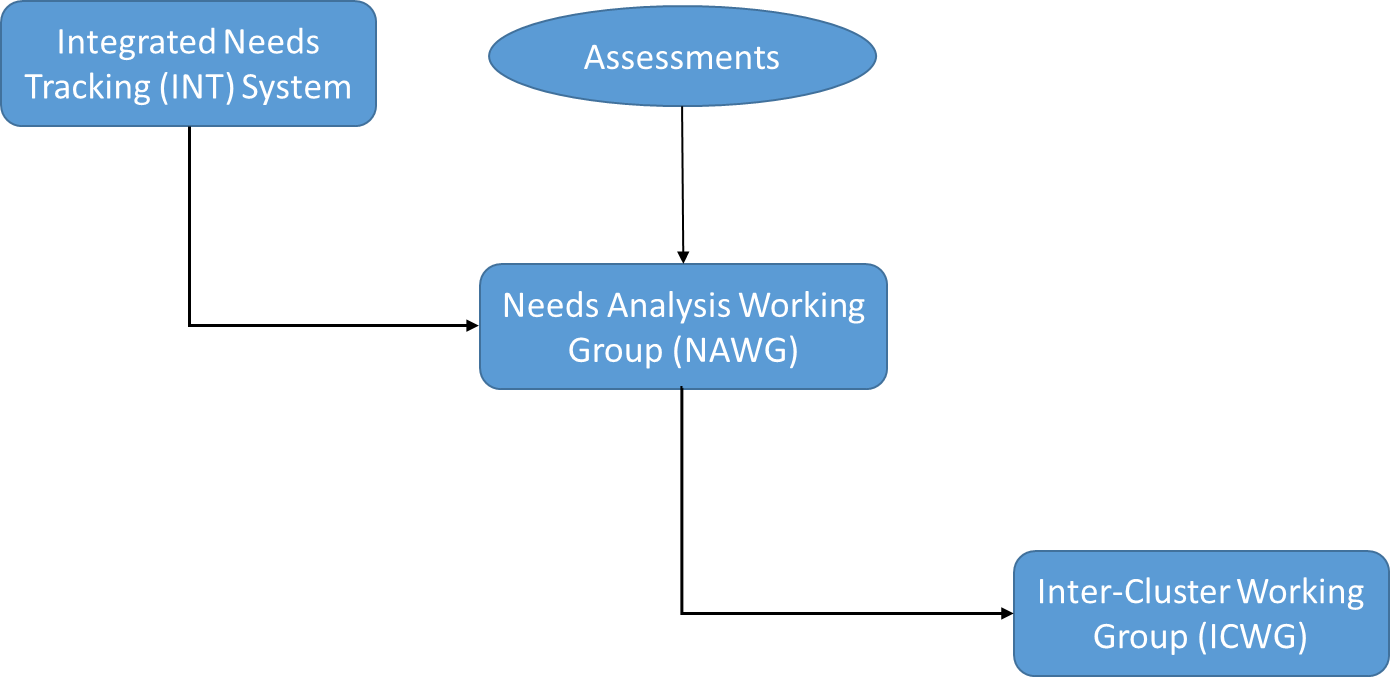 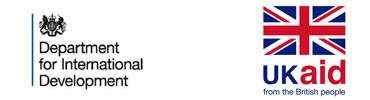 [Speaker Notes: The INT is designed to feed into existing structures that include key humanitarian partners.
It however is not bound by these. It isn’t only NAWG members can that can use it. If outside partners want to explore the indicators than it is welcomed.
We are not trying to reinvent the system, rather provide as much added value as possible.]
Framework
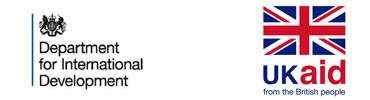 [Speaker Notes: The INT builds on the multiple analytical models, including UNICEF model for malnutrition, IPC, Shocks research.
Drivers => outcome/influence => Drivers === Final outcome. Circular approach of interactions between Drivers/Influences, when circle breaks that when we see increases in mortality. 
The system is fundamentally designed to encourage convergence
Think resilience, the more these factors are interacting, the less likely a HH can ‘bounce’ back or the lag time from bouncing back is increased => increased vulnerability. 
The INT puts a lot of focus on the drivers and outcome/influcers. The INT is designed to prevent the final outcome. It is meant to prevent the spikes in mortality that finally lead to the 2011 famine declaration in Somlia.]
IPC
SMART SURVEYS
DATA SOURCES
CFSAM
REACH SITUATION MONITORING DATA
EARLY WARNING, ALERT AND RESPONSE SYSTEM (EWARS)
RAINFALL/NDVI PATTERNS (CHIRPS)
STANDARDIZED WASH CLUSTER ASSESSMENTS
AD-HOC PARTNER ASSESSMENTS
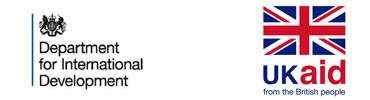 [Speaker Notes: Data sources are provided by multiple sources and many were originally agreed on during the inception periods.
We are not against additional data sources, but we do focus on life-saving, reguaraly updated data. 
IPC/SMART act as baselines while AoK, climate, EWARS, admission trends act more of a guidance/proxy]
5 CORE COMPONENTS
FSL
Nutrition
Mortality
WASH
Health
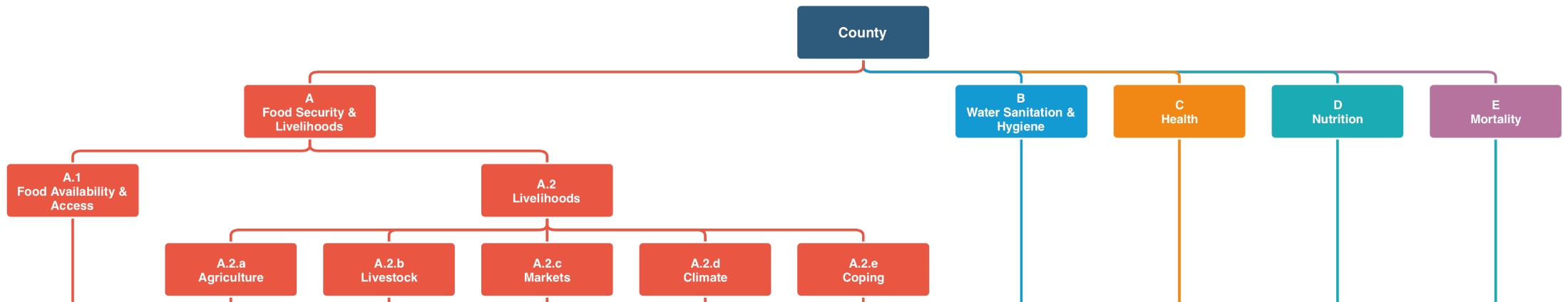 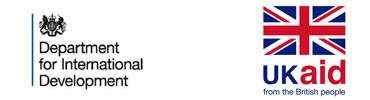 [Speaker Notes: Broken into 5 categories with some sub categories
Each category can be explored individually to see the relative indicators and scores associated
FSL broken in availability/access and livelihoods]
INT+ Framework
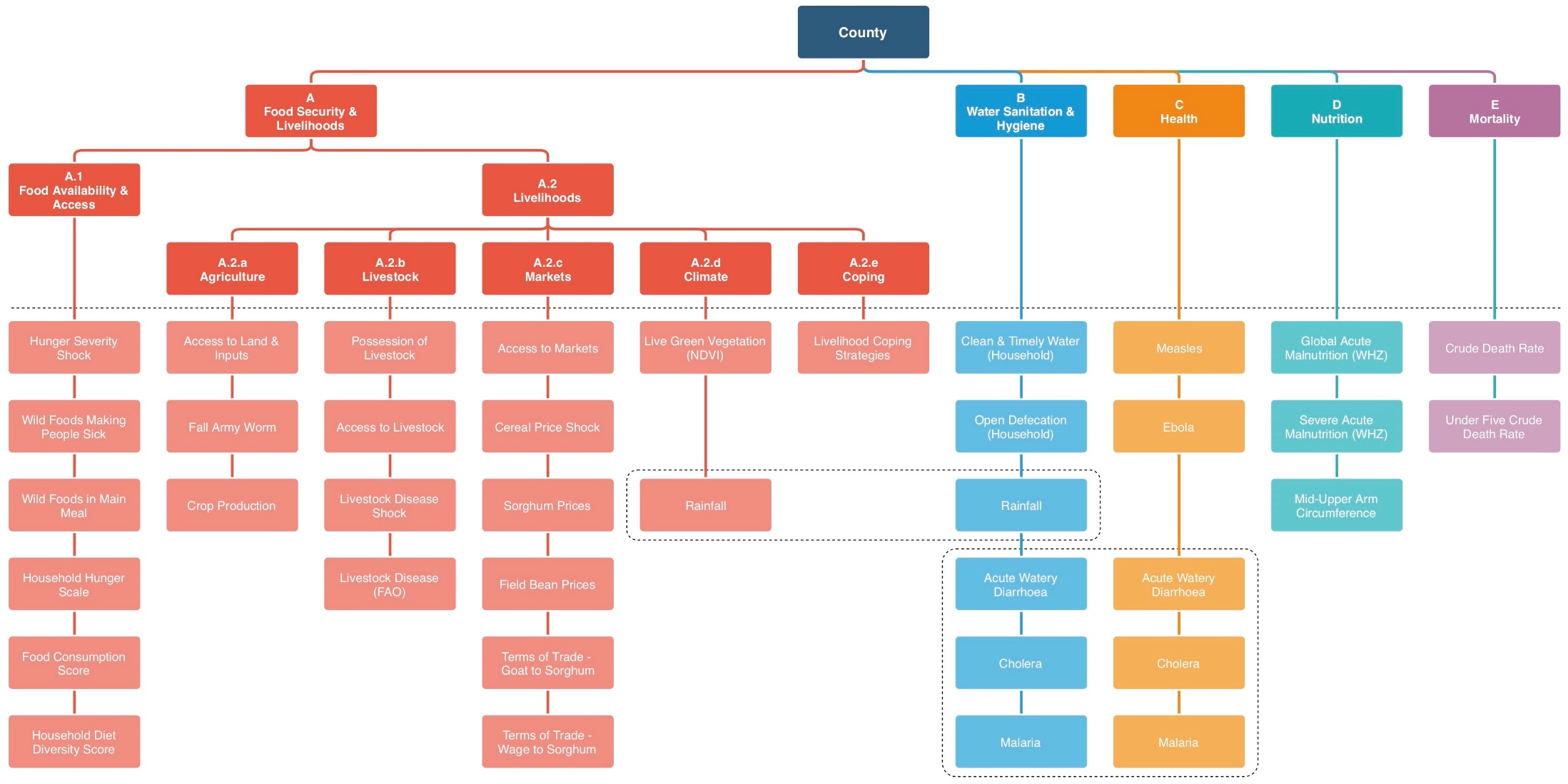 FSL
Nutrition
Mortality
WASH
Health
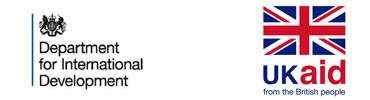 [Speaker Notes: The core indicators used in the INT
The circled areas reflect indicators that fall into two separate categories
There are requirements for indicators including timeliness of the data (most be collected on a monthly basis) and transparent and accepted methodology
Most indicators would fall under proxy indicators which fits the purpose of the INT – to provide a guiding light between a major workshops such as the IPC
When IPC outcomes are available (FSL and nutrition) they supercede the proxy indicators. I.e. The phase classification would override any proxy indicator. This is a major lesson learned from the February NAWG workshop]
INT outcomes and NAWG Triggers
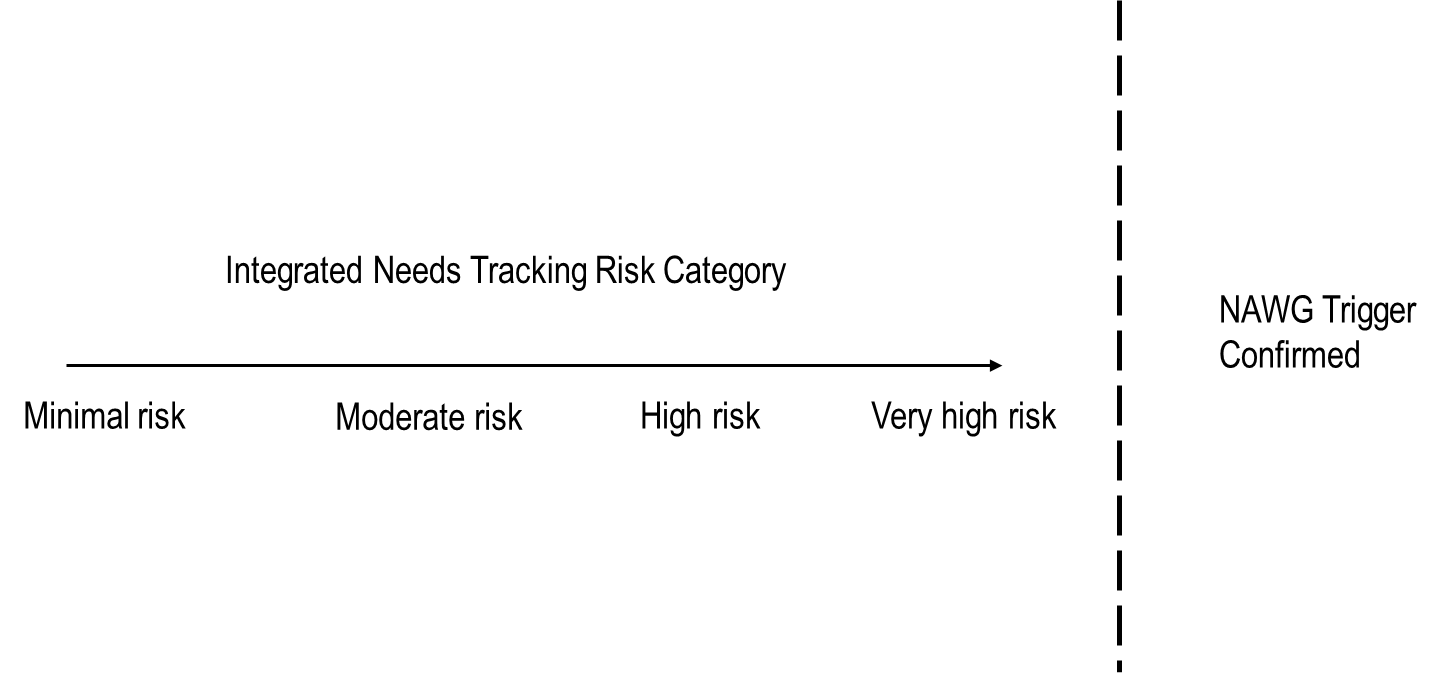 Needs Analysis Working Group Triggers

IPC Phase 5 Populations
Increasing Mortality
Influx of new arrivals > 5000
Confirmed disease outbreak
GAM (WHZ) Prevalence > 15%
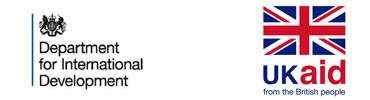 [Speaker Notes: The INT is built to always include human contextuliation. A key lesson learned from FSNAU’s early warning system in Somalia. 
The INT only provides “at risk of a NAWG trigger” classifications of locations. This fundamentally requires the NAWG to make all final decisions on whether there is a trigger present or now.
The concept is to narrow down where the analyst to look not to suercede the analyst job.]
Translating ‘at risk’ levels to NAWG triggers
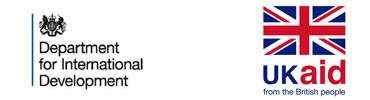 [Speaker Notes: This is more of a ‘If needed’ slide. Don’t except you to go through this.]
INT Map
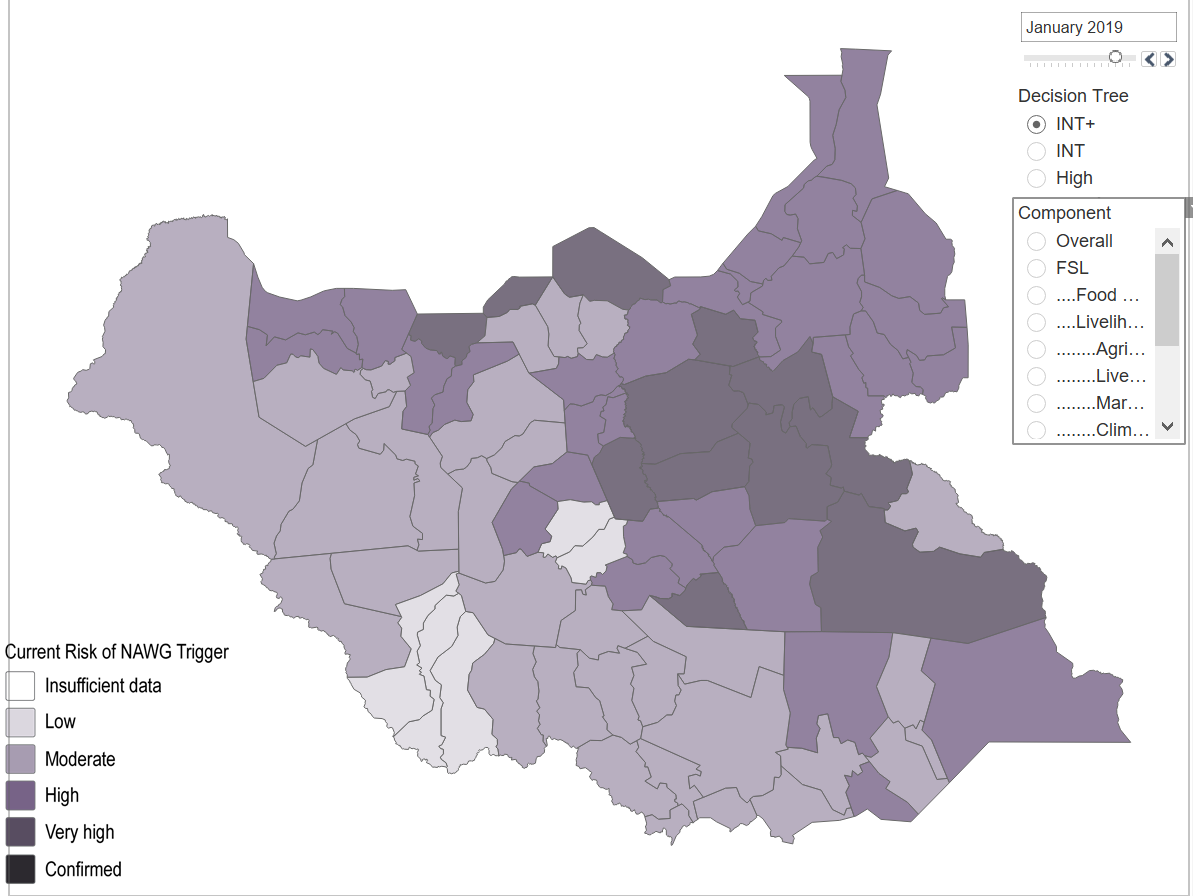 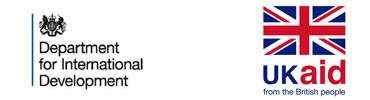 [Speaker Notes: This is the outcome of the map with the confirmed NAWG triggers being highlighted. Most of the NAWG triggers are driven by GAM >15% according to the IPC.
After this slide I’d suggest opening up the online platform/tableau to show how interactive the map is.]
INT Map
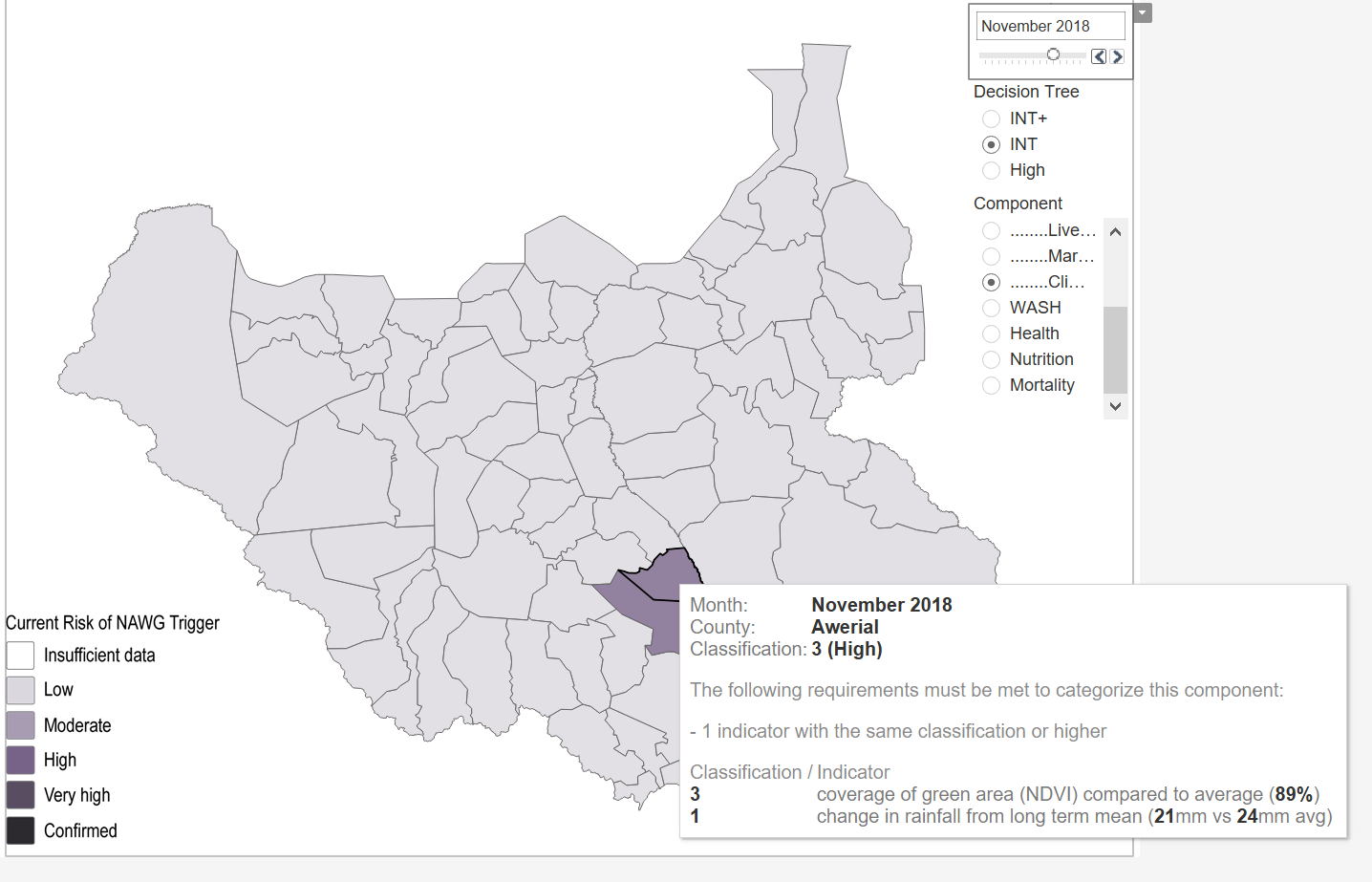 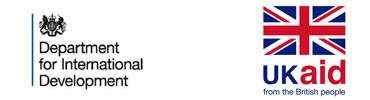 [Speaker Notes: This slide shows how people can look at trends over time. 
This is climate data from November 2018 – shows rainfall and NDVI v long term means]
INT Map
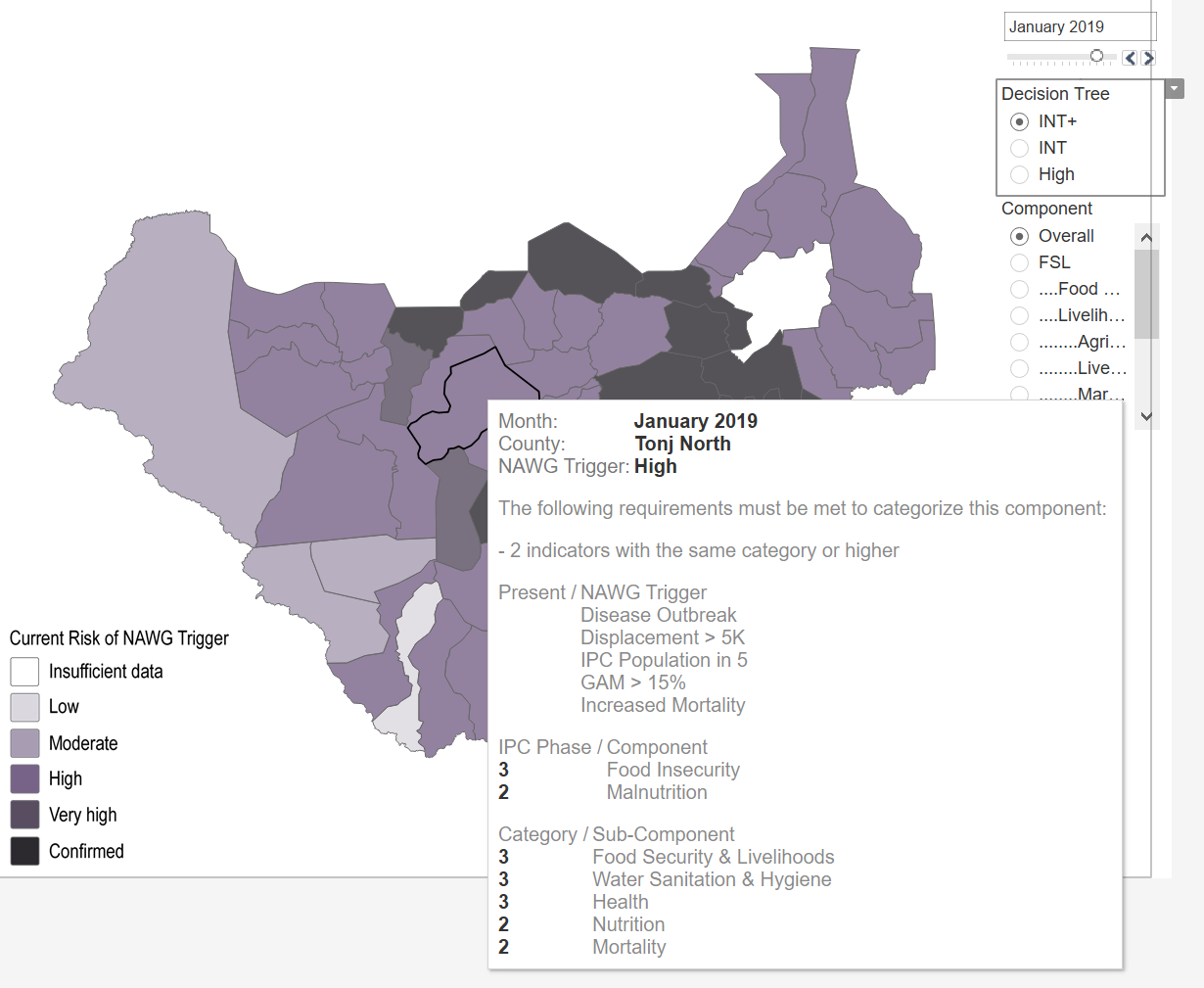 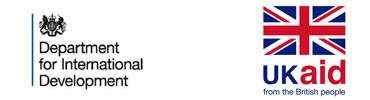 [Speaker Notes: Shows how categories are broken down and the indicators categories]